Учимся читать
Урок 46-47
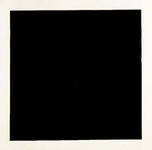 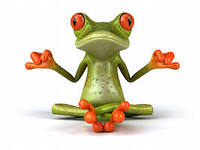 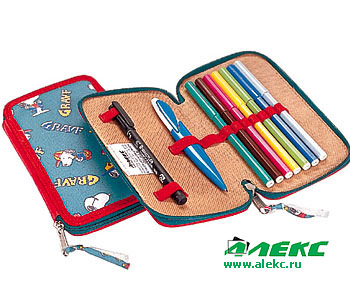 Прочитай
Ten
Pen
Red
Pencil box
Bess



Frog
Clock
Sock
Rock
Fox

Black
Sam
Hat
And





Nick
His pig
Six
Twix
With
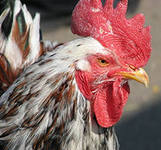 Прочитай
The cockerel is red. It is fat.
 The cockerel has got a clock.
The cockerel hasn’t got a stick.  
It has not a hat. It can sing.
 It can’t skip. It can’t swim.
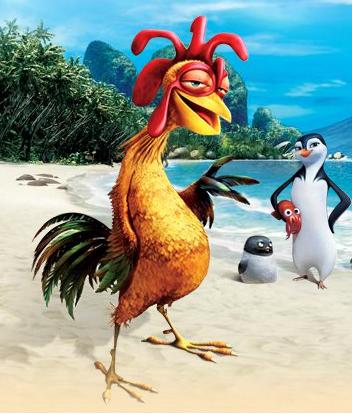 Ответы на вопросы
Yes, it is.
No, it isn’t.

Yes, it can.
No, it can’t.


Yes, it has.
No, it hasn’t.
Is the cockerel fat?
Is the cockerel black?

Can the cockerel sing?
Can the cockerel swim?

Has the cockerel a clock?
Has a cockerel a stick?
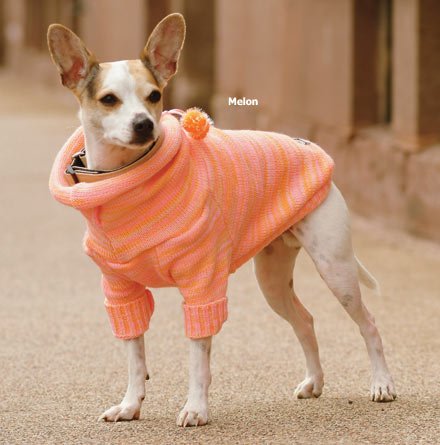 АРТИКЛИ
a dog
the dog 

I have got a dog.
The dog is black.
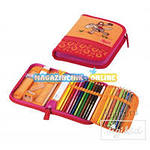 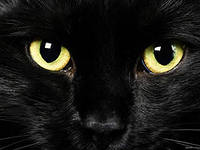 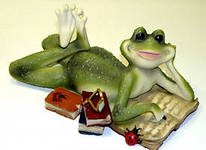 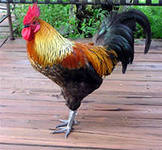 Составь предложения
I have got a…

        He has got a…
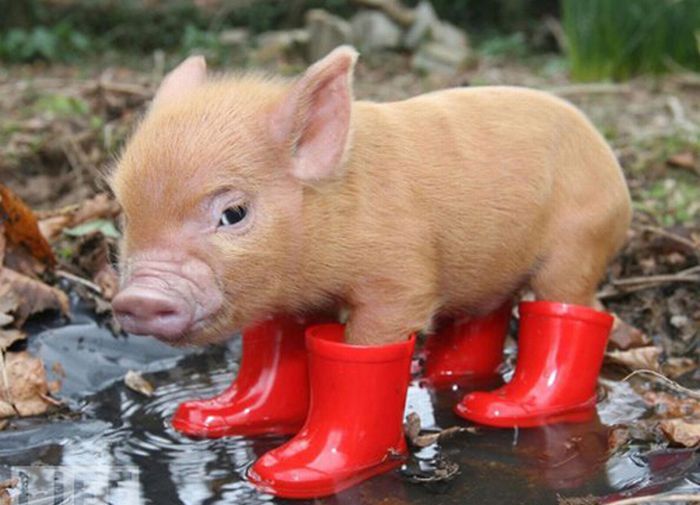 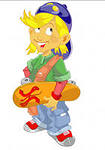 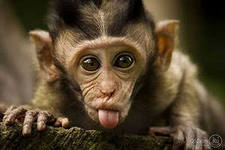 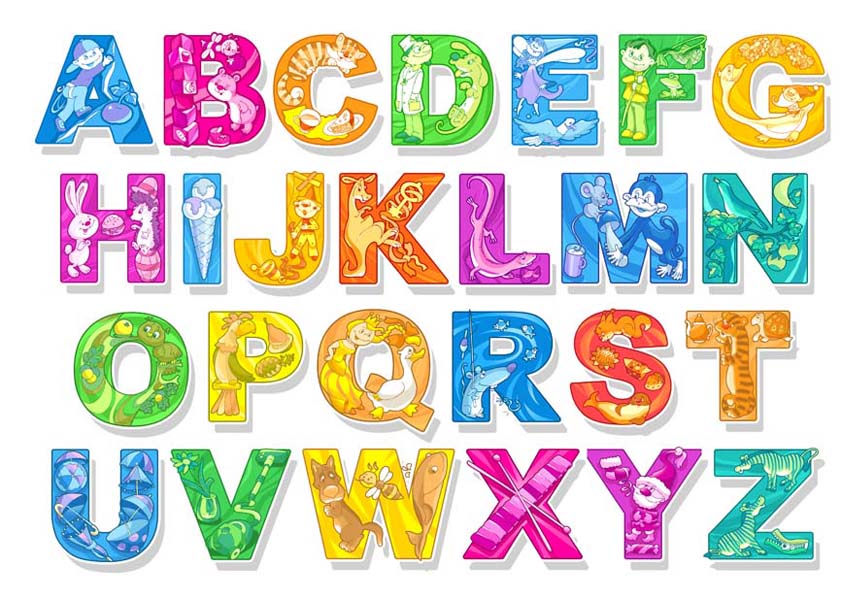 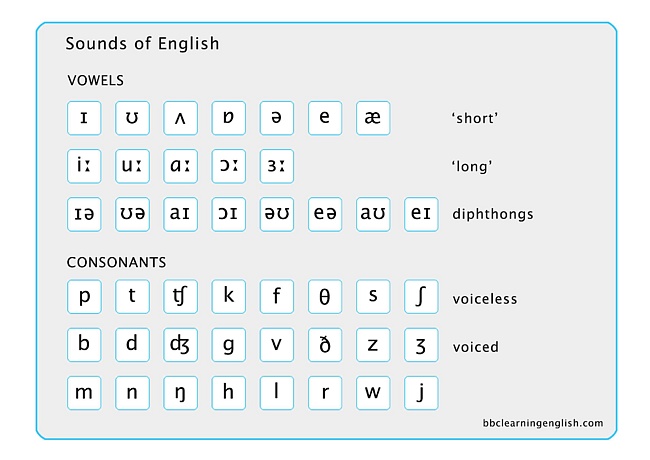 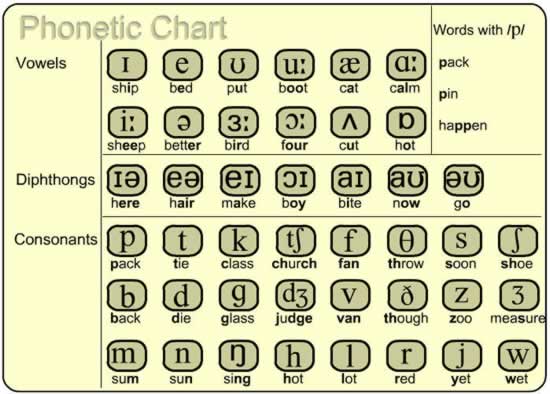 ПРОЧИТАЙ
Run
Duck
But
Up
Jump
Mum

Funny
Merry
Angry
Tricky
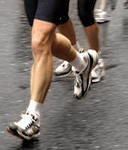 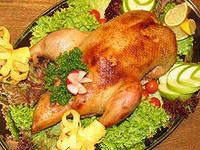 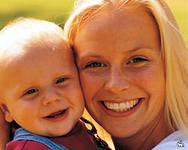 Прочитай
a funny cockerel
angry dogs
a merry cat
a funny pig
angry rabbits
a merry duck
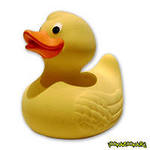 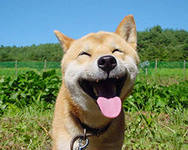 ПРОЧИТАЙ
A funny duck can run.
A merry pig can jump.
Tricky has got a funny duck 
and a merry pig.
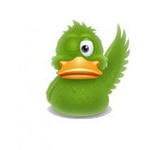 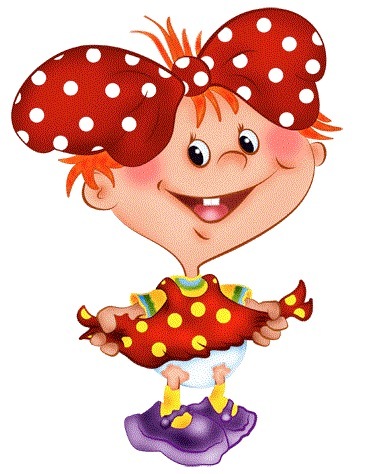 ПРОЧИТАЙ
Jill isn’t angry.
Tom isn’t merry.
Sam isn’t funny.
Tim hasn’t got a funny rabbit.
Tricky hasn’t got  a merry cockerel.
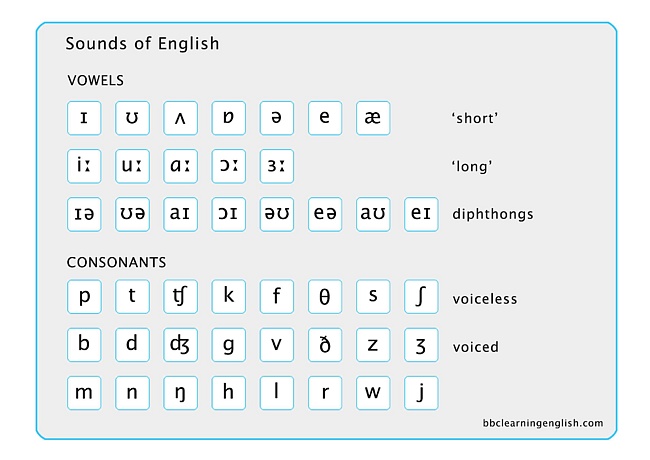